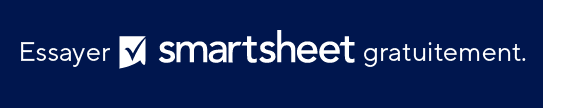 MODÈLE DE CALENDRIER POUR LE DÉVELOPPEMENT DE LOGICIELS
Remarques sur l’utilisation de ce modèle
Renseignez le nom des tâches, leurs dates de début et de fin, ainsi leurs propriétaires dans la zone du diagramme. 

Ajustez les barres pour chaque tâche afin de représenter leur durée sur l’ensemble du projet.  Ajoutez le pourcentage d’achèvement de la tâche et les informations supplémentaires sur la tâche dans chaque barre ou dans la zone du graphique.
AUJOURD’HUI
100 %
100 %
70 %
70 %
20 %
RAPPORT DE STATUT DE PROJET 20/09
MODÈLE DE CALENDRIER POUR LE DÉVELOPPEMENT DE LOGICIELS
AUJOURD’HUI
NOTES DE TÂCHE / JALON 00/00
NOTES DE TÂCHE / JALON 00/00
NOTES DE TÂCHE / JALON 00/00
NOTES DE TÂCHE / JALON 00/00
MODÈLE DE CALENDRIER POUR LE DÉVELOPPEMENT DE LOGICIELS